«На память для истории о средней школе № 23»
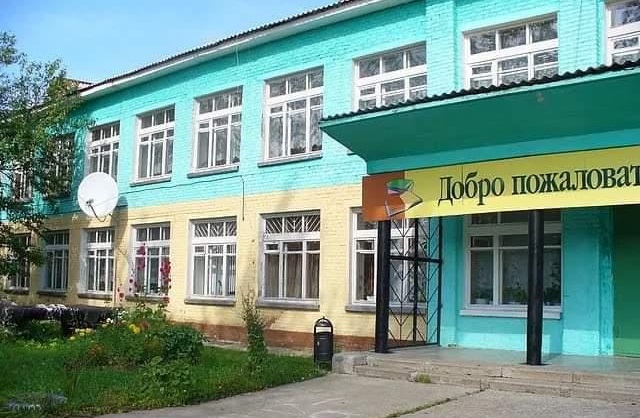 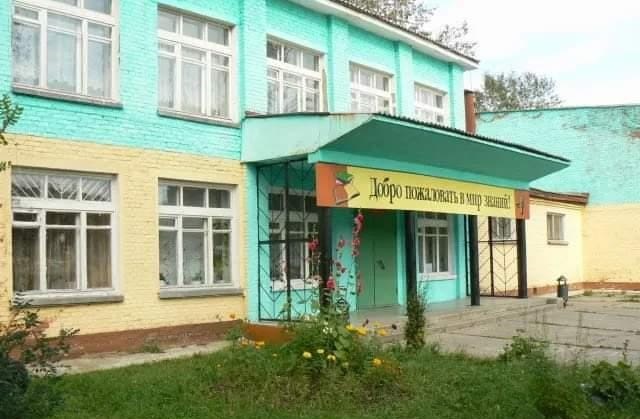 Выполнила: Беседина Карина Александровна, начальник обособленного структурного подразделения Муниципального казенного учреждения «Административно-хозяйственная служба»
Презентация выполнена: 27 октября 2022 года
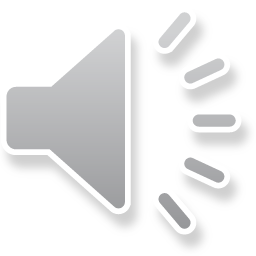 Приказ директора школы                        № 3 от 11 января 1965 года
Книга приказов и распоряжений средней школы № 23 за 1965 – 1972 годы
Постановление администрации городского округа закрытого административно-территориального образования Свободный № 972 от 30 ноября 2010 года «О ликвидации муниципального общеобразовательного учреждения средней общеобразовательной школы № 23»
1 лист фотоальбома средней школы № 23, хранящегося в библиотеке Муниципального бюджетного учреждения культуры Дворец культуры «Свободный» городского округа ЗАТО Свободный
1 лист фотоальбома средней школы № 23, хранящегося в библиотеке Муниципального бюджетного учреждения культуры Дворец культуры «Свободный» городского округа ЗАТО Свободный
1 лист фотоальбома средней школы № 23, хранящегося в библиотеке Муниципального бюджетного учреждения культуры Дворец культуры «Свободный» городского округа ЗАТО Свободный
1 лист фотоальбома средней школы № 23, хранящегося в библиотеке Муниципального бюджетного учреждения культуры Дворец культуры «Свободный» городского округа ЗАТО Свободный
2 лист фотоальбома средней школы № 23, хранящегося в библиотеке Муниципального бюджетного учреждения культуры Дворец культуры «Свободный» городского округа ЗАТО Свободный
2 лист фотоальбома средней школы № 23, хранящегося в библиотеке Муниципального бюджетного учреждения культуры Дворец культуры «Свободный» городского округа    ЗАТО Свободный
2 лист фотоальбома средней школы № 23, хранящегося в библиотеке Муниципального бюджетного учреждения культуры Дворец культуры «Свободный» городского округа              ЗАТО Свободный
2 лист фотоальбома средней школы № 23, хранящегося в библиотеке Муниципального бюджетного учреждения культуры Дворец культуры «Свободный» городского округа    ЗАТО Свободный
3 лист фотоальбома средней школы № 23, хранящегося в библиотеке Муниципального бюджетного учреждения культуры Дворец культуры «Свободный» городского округа             ЗАТО Свободный
3 лист фотоальбома средней школы № 23, хранящегося в библиотеке Муниципального бюджетного учреждения культуры Дворец культуры «Свободный» городского округа ЗАТО Свободный
3 лист фотоальбома средней школы № 23, хранящегося в библиотеке Муниципального бюджетного учреждения культуры Дворец культуры «Свободный» городского округа ЗАТО Свободный
3 лист фотоальбома средней школы № 23, хранящегося в библиотеке Муниципального бюджетного учреждения культуры Дворец культуры «Свободный» городского округа ЗАТО Свободный
3 лист фотоальбома средней школы № 23, хранящегося в библиотеке Муниципального бюджетного учреждения культуры Дворец культуры «Свободный» городского округа ЗАТО Свободный
4 лист фотоальбома средней школы № 23, хранящегося в библиотеке Муниципального бюджетного учреждения культуры Дворец культуры «Свободный» городского округа              ЗАТО Свободный
4 лист фотоальбома средней школы № 23, хранящегося в библиотеке Муниципального бюджетного учреждения культуры Дворец культуры «Свободный» городского округа ЗАТО Свободный
4 лист фотоальбома средней школы № 23, хранящегося в библиотеке Муниципального бюджетного учреждения культуры Дворец культуры «Свободный» городского округа ЗАТО Свободный
4 лист фотоальбома средней школы № 23, хранящегося в библиотеке Муниципального бюджетного учреждения культуры Дворец культуры «Свободный» городского округа ЗАТО Свободный
4 лист фотоальбома средней школы № 23, хранящегося в библиотеке Муниципального бюджетного учреждения культуры Дворец культуры «Свободный» городского округа    ЗАТО Свободный
4 лист фотоальбома средней школы № 23, хранящегося в библиотеке Муниципального бюджетного учреждения культуры Дворец культуры «Свободный» городского округа       ЗАТО Свободный
4 лист фотоальбома средней школы № 23, хранящегося в библиотеке Муниципального бюджетного учреждения культуры Дворец культуры «Свободный» городского округа ЗАТО Свободный
4 лист фотоальбома средней школы № 23, хранящегося в библиотеке Муниципального бюджетного учреждения культуры Дворец культуры «Свободный» городского округа ЗАТО Свободный
5 лист фотоальбома средней школы № 23, хранящегося в библиотеке Муниципального бюджетного учреждения культуры Дворец культуры «Свободный» городского округа ЗАТО Свободный
5 лист фотоальбома средней школы № 23, хранящегося в библиотеке Муниципального бюджетного учреждения культуры Дворец культуры «Свободный» городского округа ЗАТО Свободный
5 лист фотоальбома средней школы № 23, хранящегося в библиотеке Муниципального бюджетного учреждения культуры Дворец культуры «Свободный» городского округа ЗАТО Свободный
5 лист фотоальбома средней школы № 23, хранящегося в библиотеке Муниципального бюджетного учреждения культуры Дворец культуры «Свободный» городского округа ЗАТО Свободный
27 лист фотоальбома средней школы № 23, хранящегося в библиотеке Муниципального бюджетного учреждения культуры Дворец культуры «Свободный» городского округа ЗАТО Свободный
28 лист фотоальбома средней школы № 23, хранящегося в библиотеке Муниципального бюджетного учреждения культуры Дворец культуры «Свободный» городского округа ЗАТО Свободный
28 лист фотоальбома средней школы № 23, хранящегося в библиотеке Муниципального бюджетного учреждения культуры Дворец культуры «Свободный» городского округа ЗАТО Свободный
Фото из личного архива Хизуева Рашидхана Газимагомедовича, директора Муниципального бюджетного учреждения культуры Дворец культуры «Свободный» (загружено в социальную сеть «Вконтакте» через личную страницу Хизуева Рашидхана Газимагомедовича, в альбом «ФОТО 2018» 04 мая 2019 года https://vk.com/photo199315861_456271830 (дата обращения 27 октября 2022 года)
Фото из личного архива Хизуева Рашидхана Газимагомедовича, директора Муниципального бюджетного учреждения культуры Дворец культуры «Свободный» (загружено в социальную сеть «Вконтакте» через личную страницу Хизуева Рашидхана Газимагомедовича, в альбом «ФОТО 2018» 04 мая 2019 года https://vk.com/photo199315861_456271831 (дата обращения 27 октября 2022 года)
Книга «Городок с открытой душой», хранящаяся в библиотеке Муниципального бюджетного учреждения культуры Дворец культуры «Свободный» городского округа ЗАТО Свободный
Городок с открытой душой / А. С. Поспелова, С. П. Кудрин, А. А. Поспелов [и др.]. — Нижний Тагил : ГУП СО «Нижнетагильская типография», 2010. — 119 c. — Текст : непосредственный.
Городок с открытой душой / А. С. Поспелова, С. П. Кудрин, А. А. Поспелов [и др.]. — Нижний Тагил : ГУП СО «Нижнетагильская типография», 2010. — 119 c. — Текст : непосредственный.
Городок с открытой душой / А. С. Поспелова, С. П. Кудрин, А. А. Поспелов [и др.]. — Нижний Тагил : ГУП СО «Нижнетагильская типография», 2010. — 119 c. — Текст : непосредственный.
Фартук школьный. — Текст : электронный // Госкаталог. РФ : [сайт]. — URL: https://goskatalog.ru/portal/#/collections?id=32364814 (дата обращения: 24.10.2022)
Фартук школьный. — Текст : электронный // Госкаталог. РФ : [сайт]. — URL: https://goskatalog.ru/portal/#/collections?id=32364944 (дата обращения: 24.10.2022)
Парта ученическая с откидной столешницей. Дерево, металл, столярная работа. — Текст : электронный // Госкаталог. РФ : [сайт]. — URL: https://goskatalog.ru/portal/#/collections?id=38789301 (дата обращения: 24.10.2022)
Книга «Городок с открытой душой» и фотоальбом средней школы № 23 хранятся в библиотеке Муниципального бюджетного учреждения культуры Дворец культуры «Свободный» городского округа ЗАТО Свободный;
Книга приказов и распоряжений средней школы № 23 за 1965 – 1972 годы хранится в архиве, который находится в здании администрации городского округа ЗАТО Свободный;
Музейные предметы Муниципального бюджетного учреждения культуры Нижнетагильский музей-заповедник «Горнозаводской Урал» можно посмотреть в Госкаталоге музейного фонда РФ https://goskatalog.ru/portal/#/;
Фотографии средней школы № 23 2000-ых годов можно посмотреть в личном архиве Хизуева Рашидхана Газимагомедовича, директора Муниципального бюджетного учреждения культуры Дворец культуры «Свободный» (в альбоме «ФОТО 2018» социальной сети «Вконтакте» https://vk.com/album199315861_258169496.
Благодарю за внимание! 
И отдельно хочу выразить огромную благодарность за предоставление материалов Любовь Викторовне Ткаченко, начальнику организационно-кадрового отдела администрации городского округа ЗАТО Свободный, Рашидхану Газимагомедовичу Хизуеву, директору Муниципального бюджетного учреждения культуры Дворец культуры «Свободный» городского округа ЗАТО Свободный, Татьяне Владимировне Гвоздович, библиотекарю библиотеки Муниципального бюджетного учреждения культуры Дворец культуры «Свободный» городского округа ЗАТО Свободный и Светлане Алексеевне Антиповой архивариусу Муниципального казенного учреждения «Административно-хозяйственная служба» городского округа ЗАТО Свободный.
Также хочу обратиться к жителям городского округа ЗАТО Свободный, если Вы кого-то узнали на фотографии, напишите нам пожалуйста на электронную почту k89202099874@yandex.ru или позвоните по номеру телефона  8 343 455 84 83.